Відкрийте чарівні двері добра і довіри
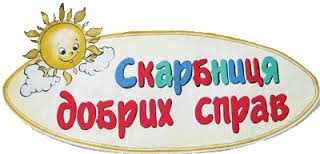 Підготували
голови центрів ДГО “Козачата”
Папужинського НВК
Тальнівського району
Черкаської області
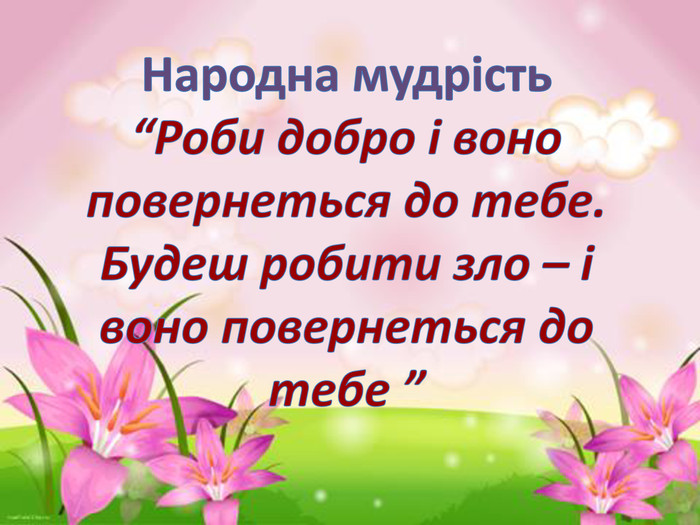 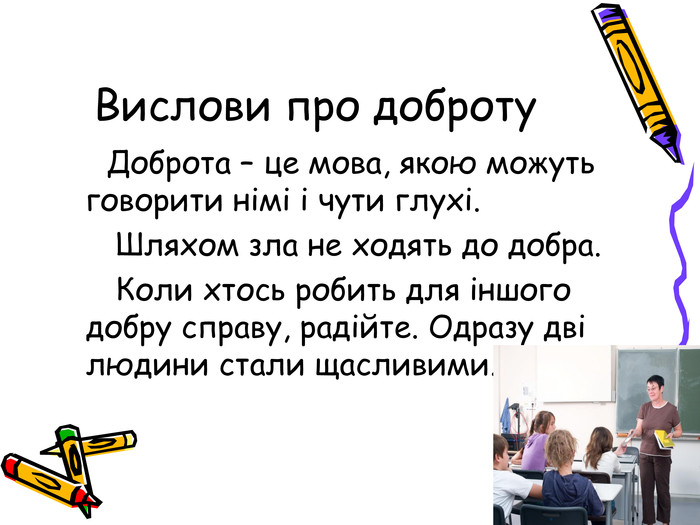 Герої мультфільму Сімка та Нулик зустрічають першокласників
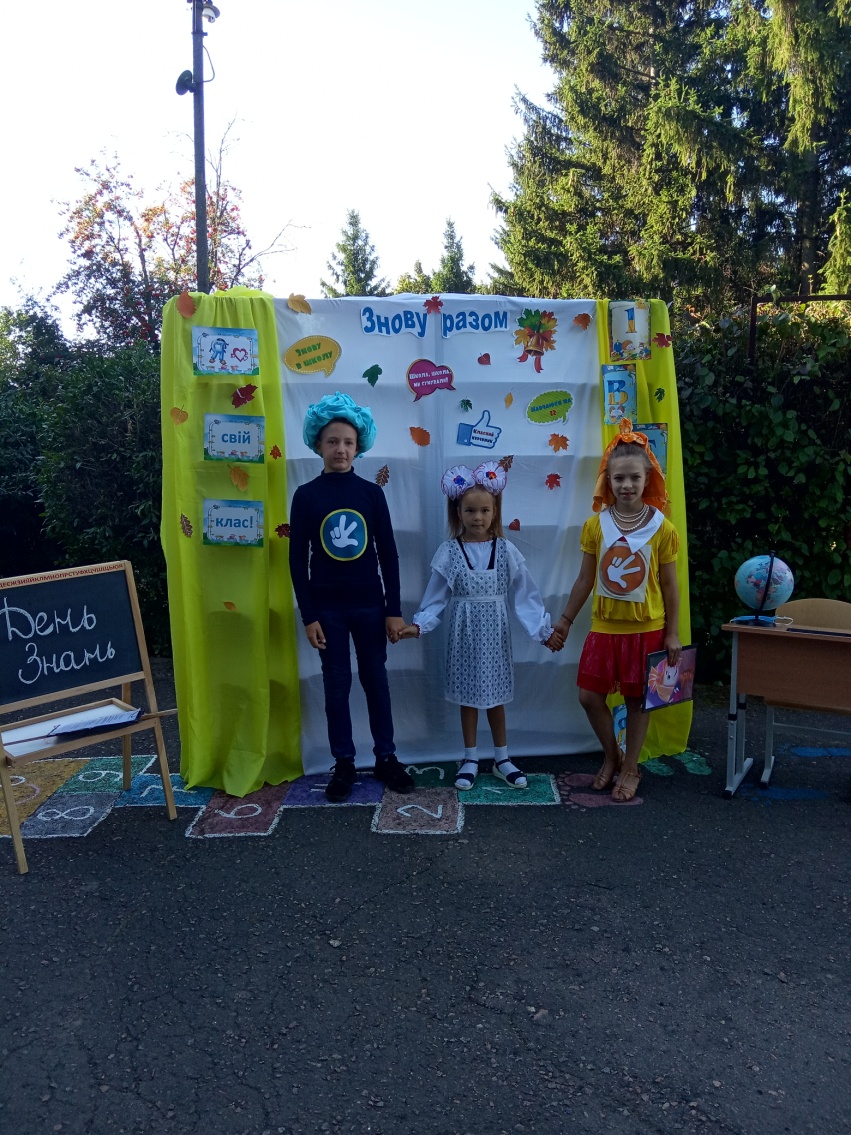 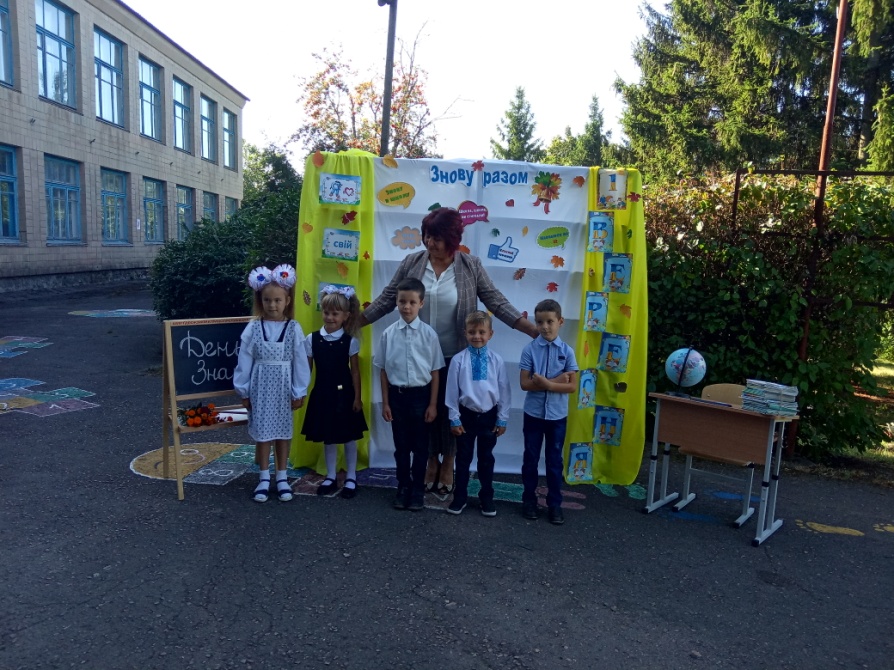 Шкільний забіг на честь героя – односельця Івченка Василя
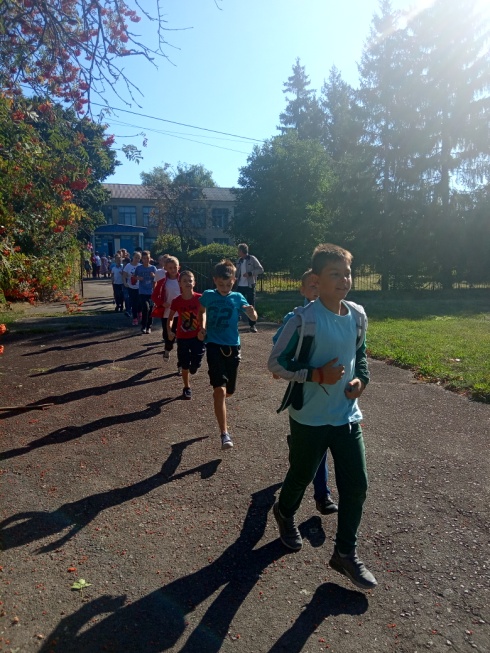 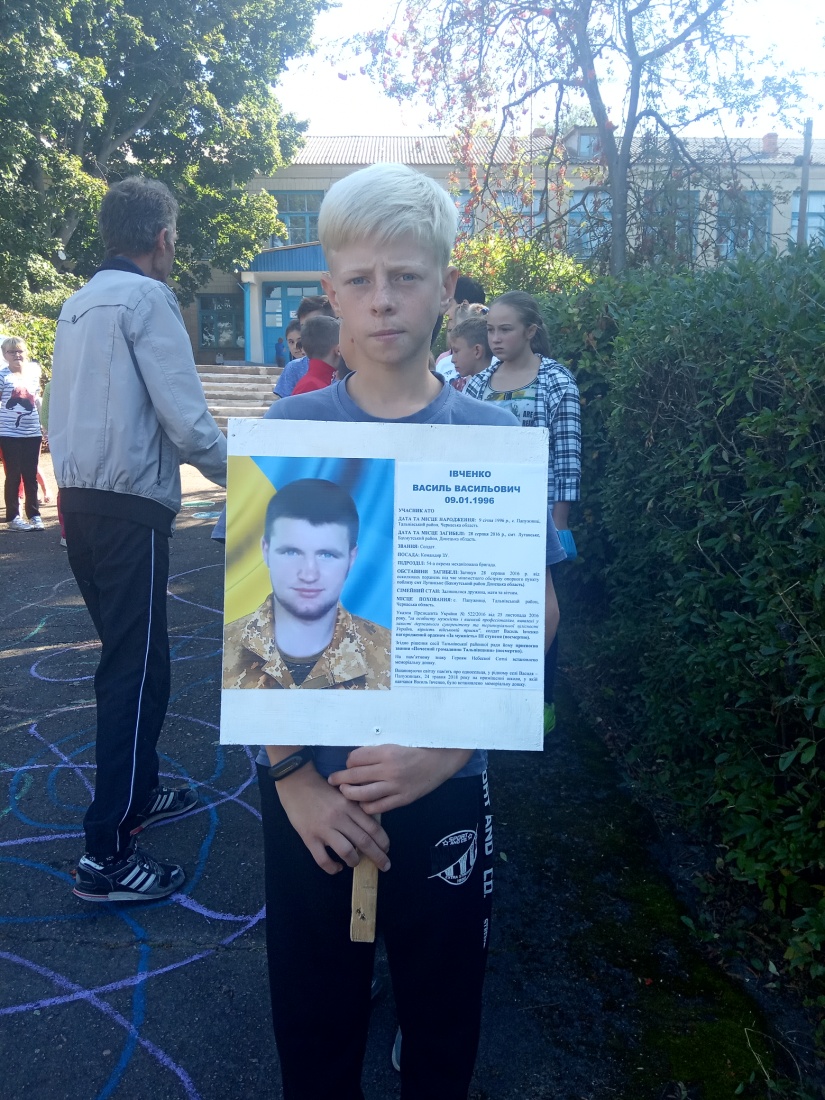 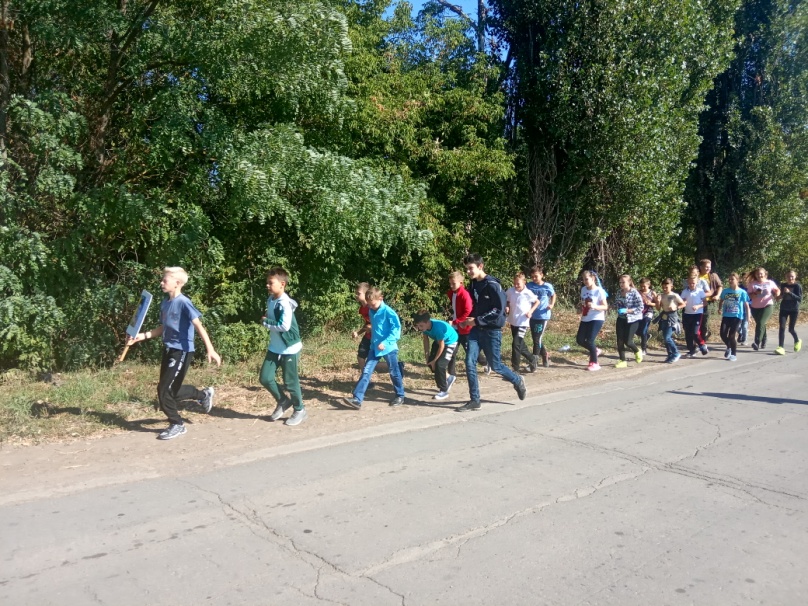 День народження смайлика
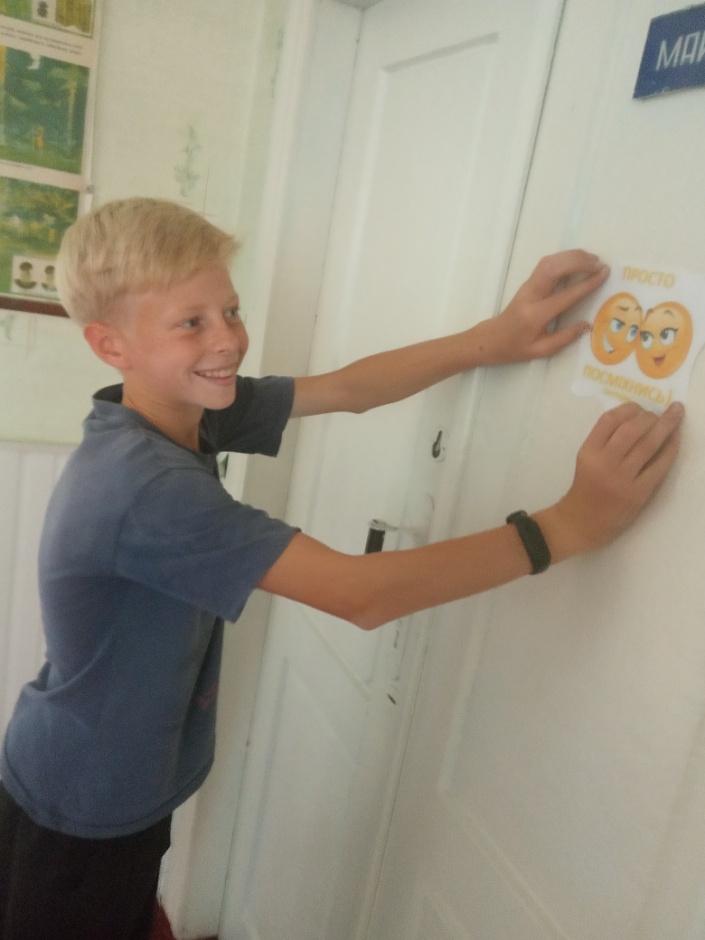 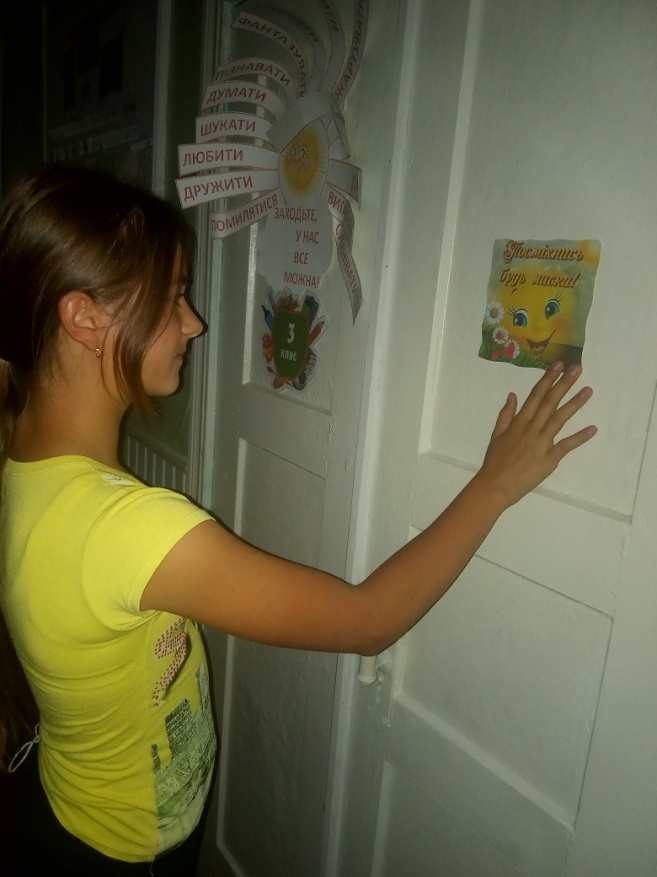 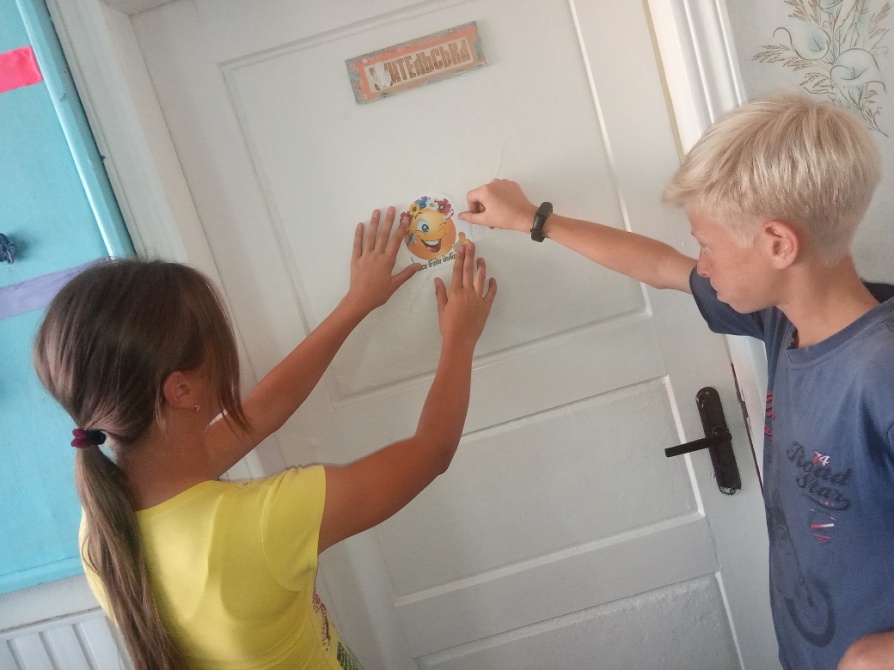 День мирумалюнки на асфальті
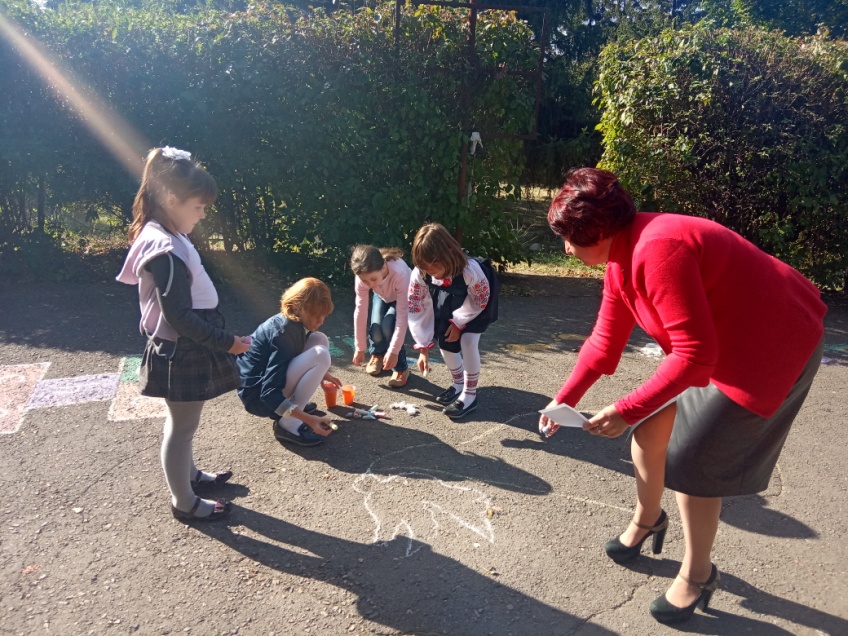 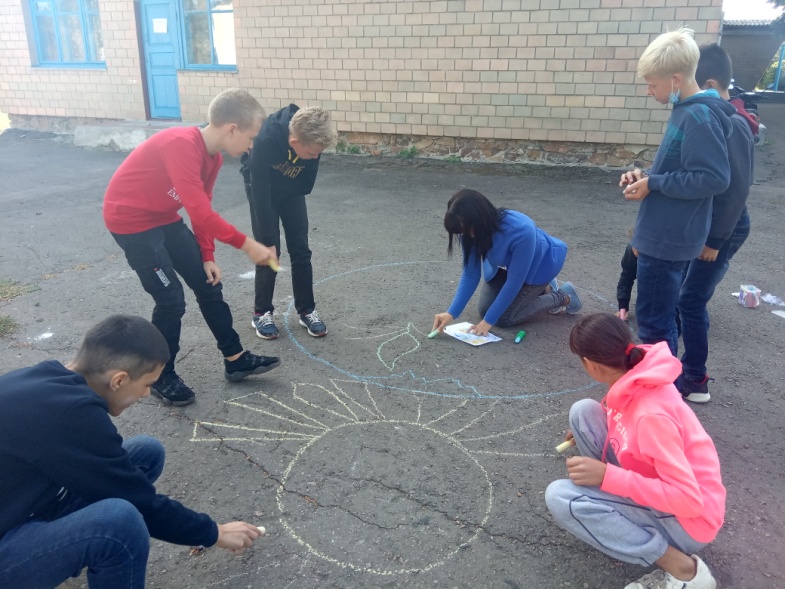 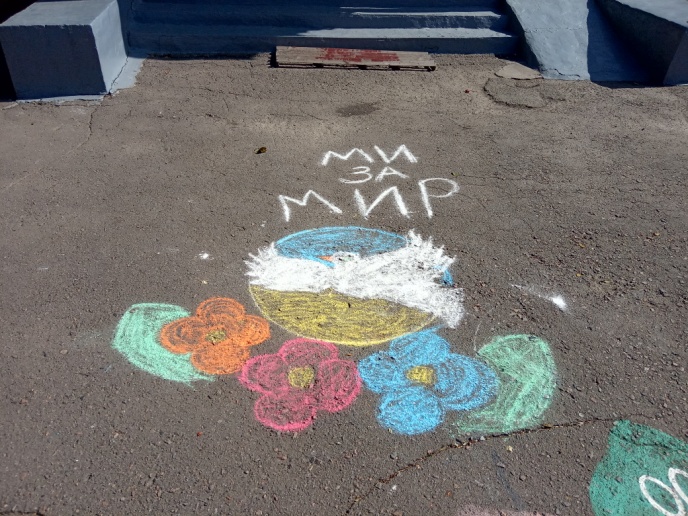 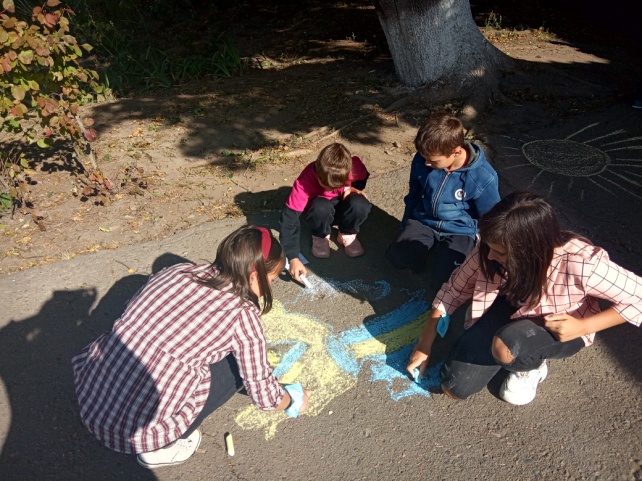 Свято наших вчителів
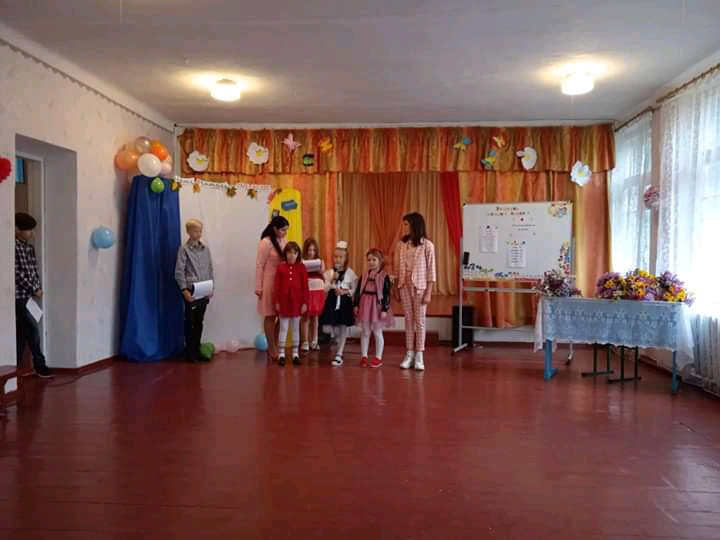 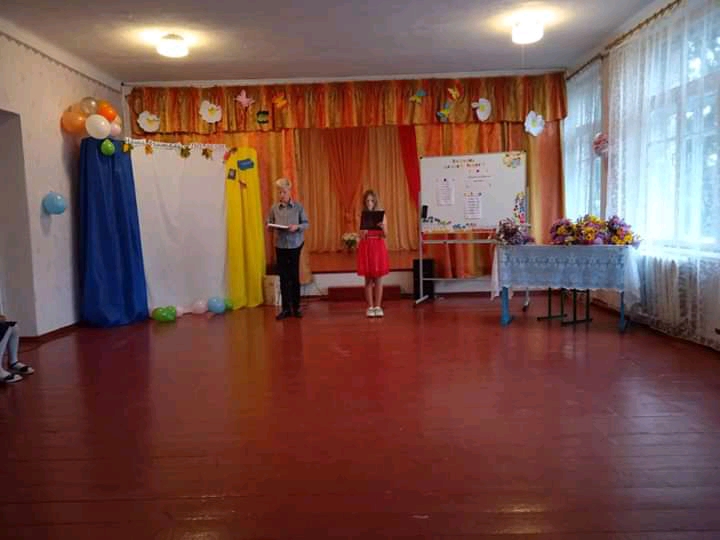 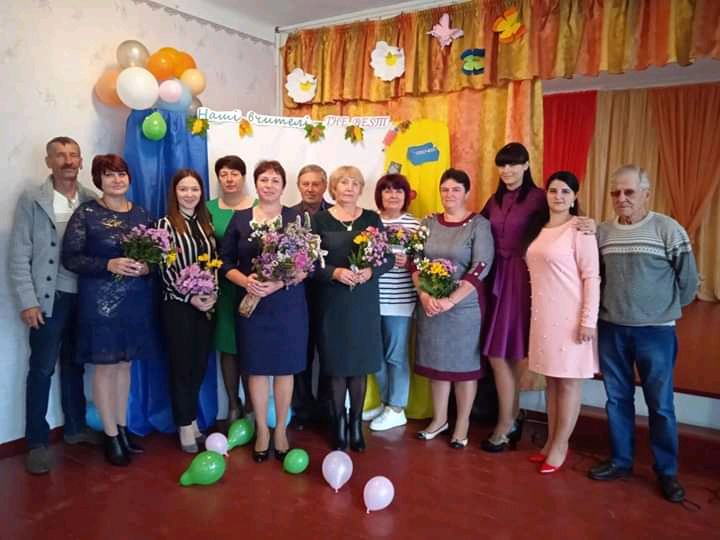 Покладання квітів нашому захиснику
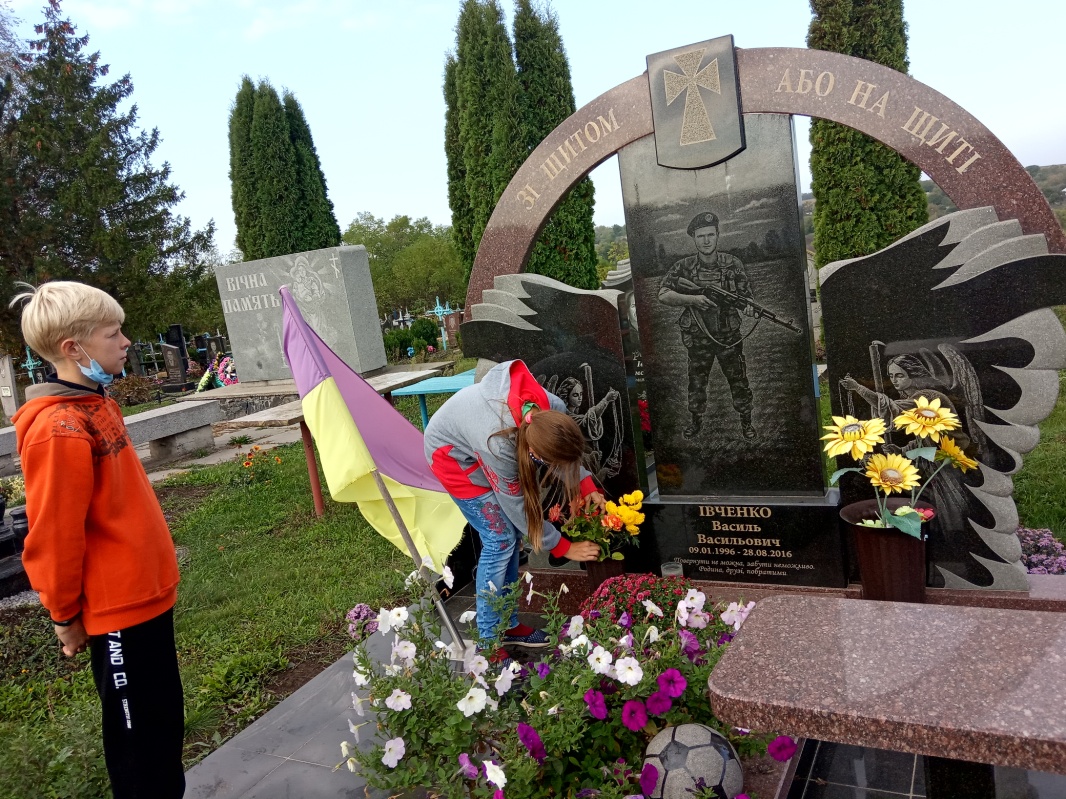 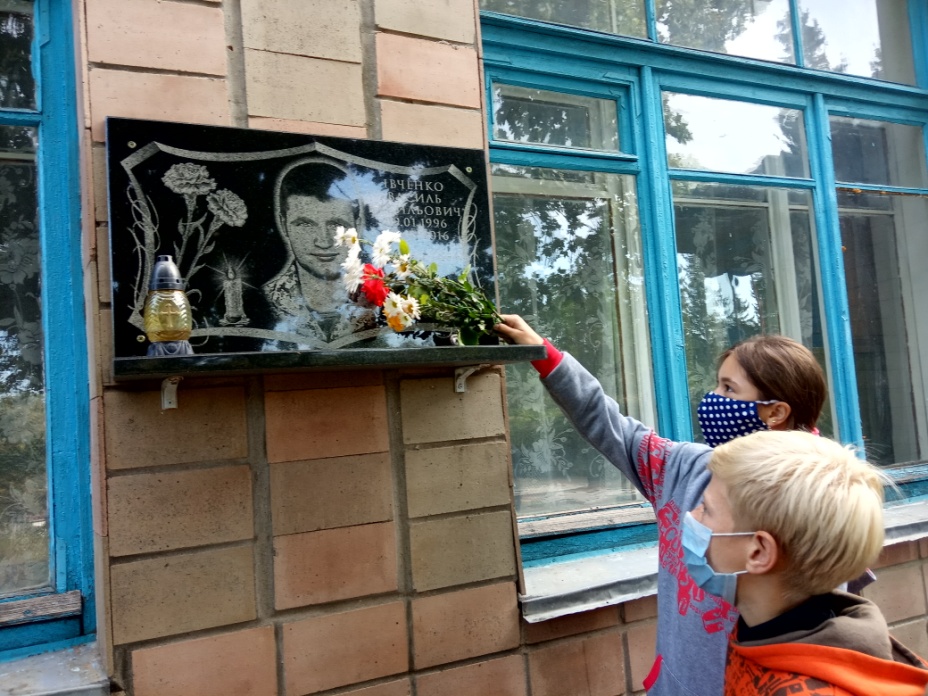 Діти на канікулах, а у нас трудові будні.Благоустрій шкільної території
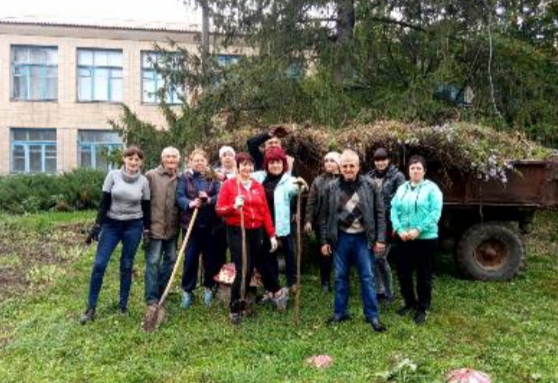 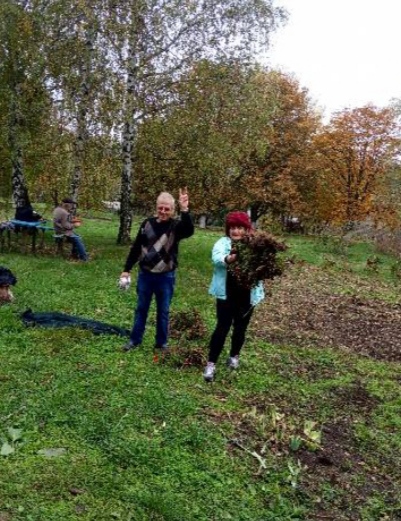 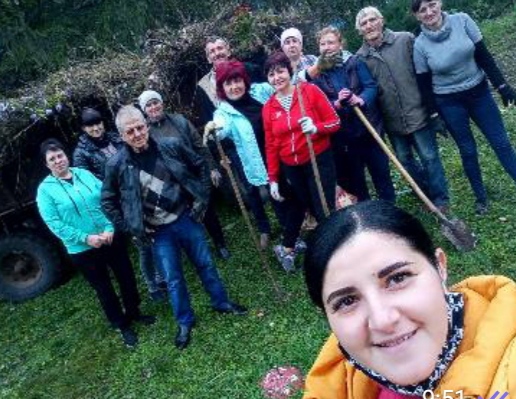 Я славлю свою рідну Україну
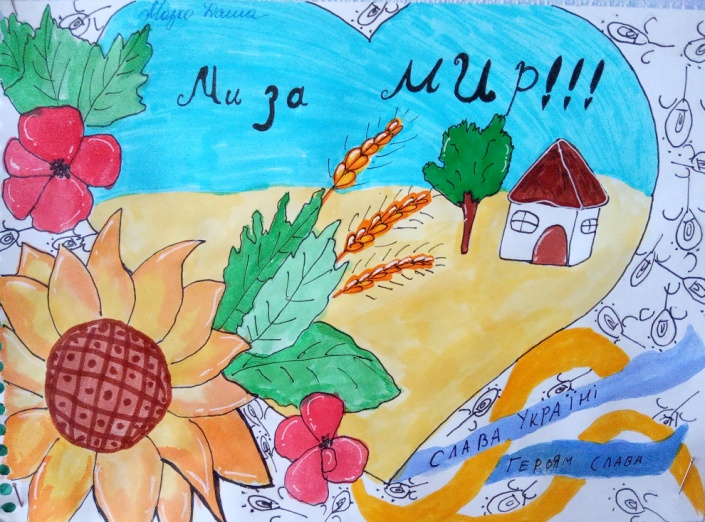 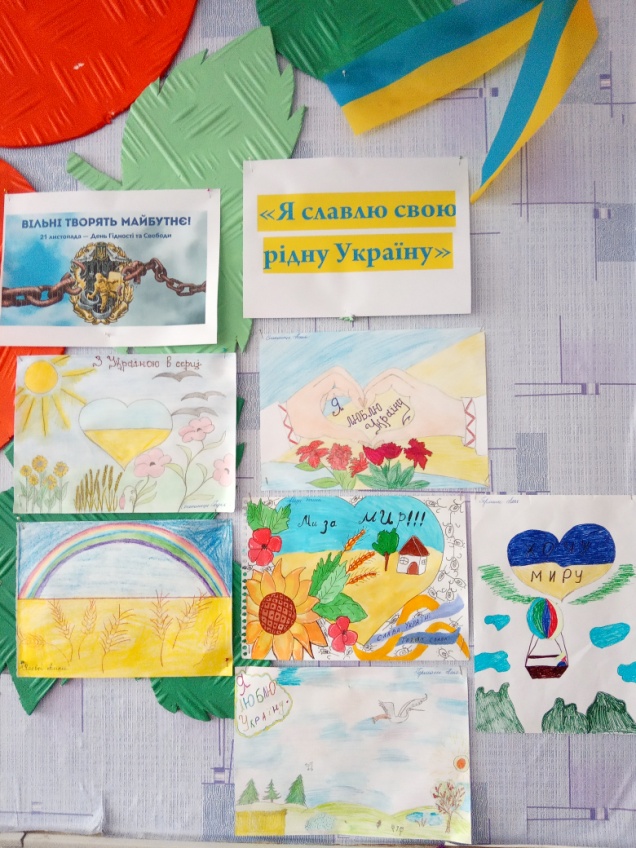 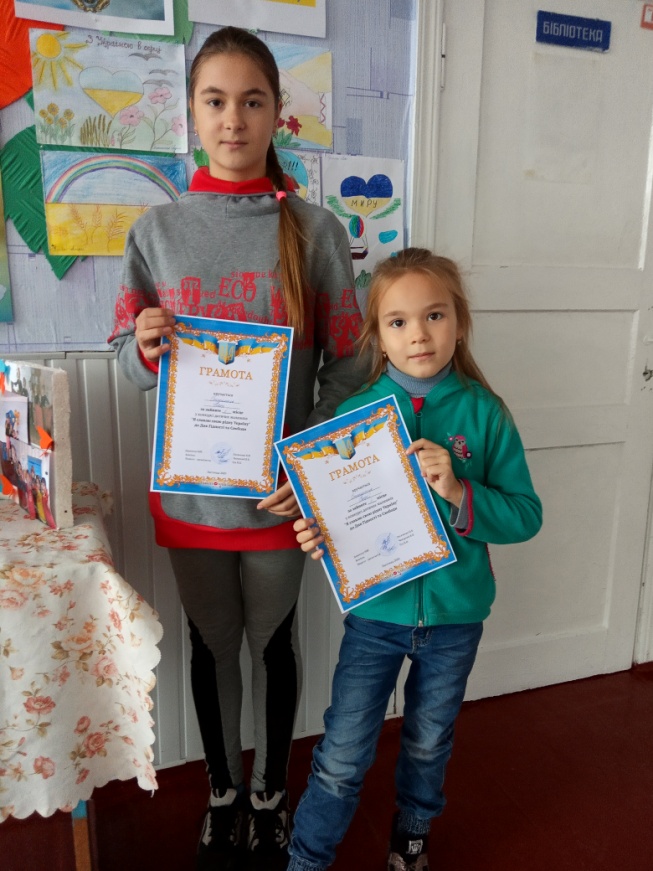 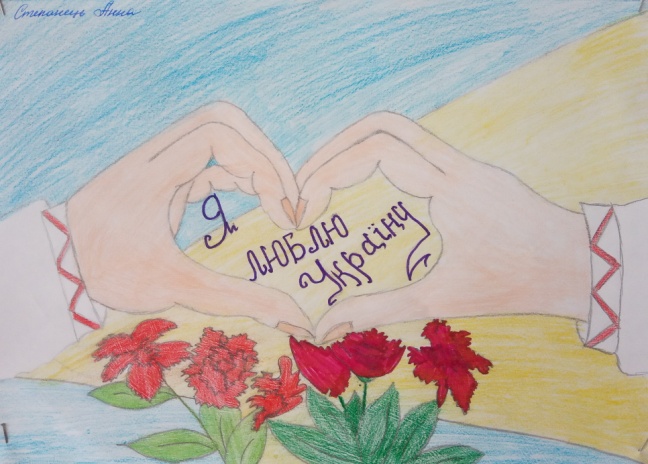 Фото коллаж “Посмішка нашого класу”
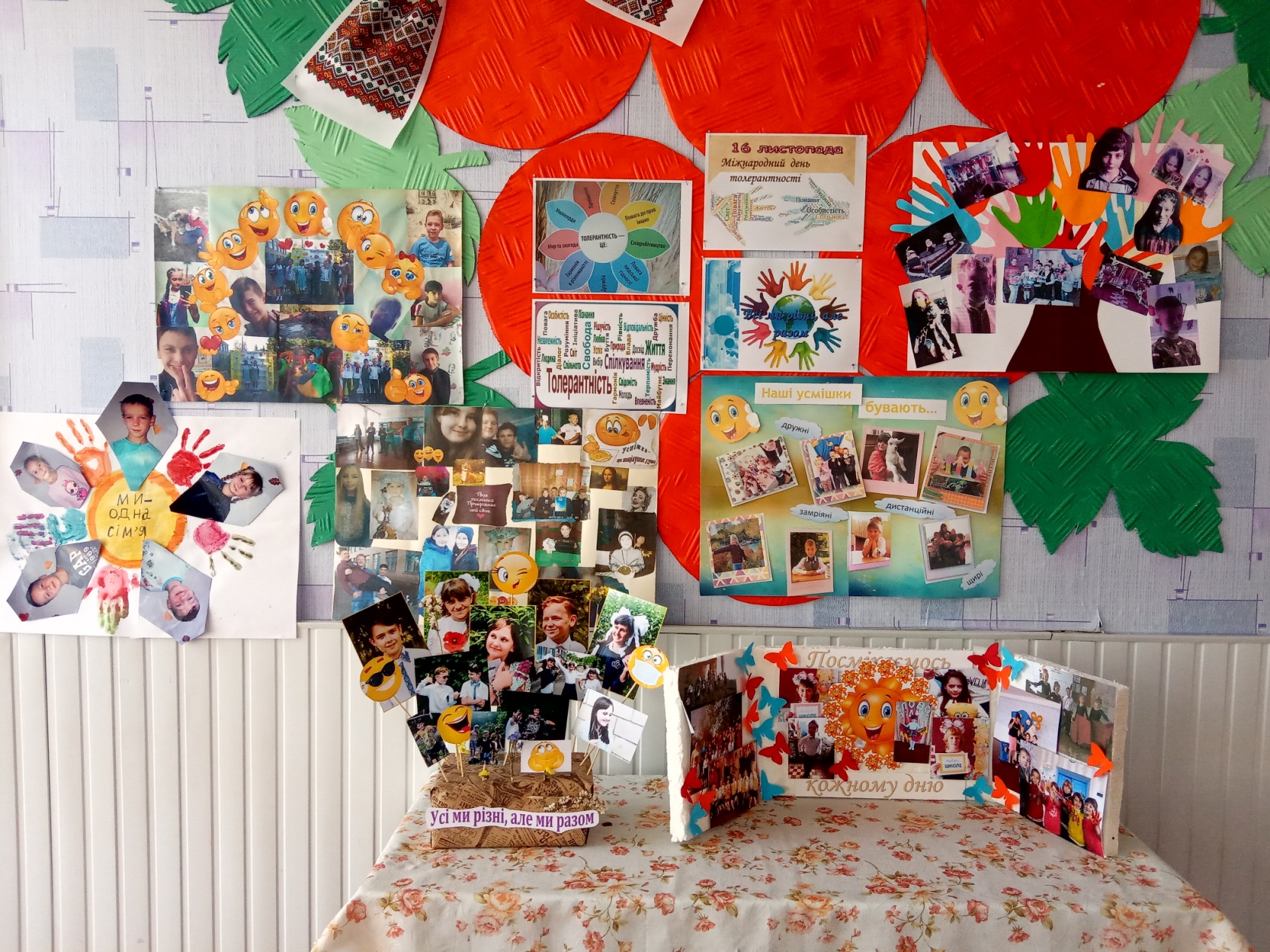 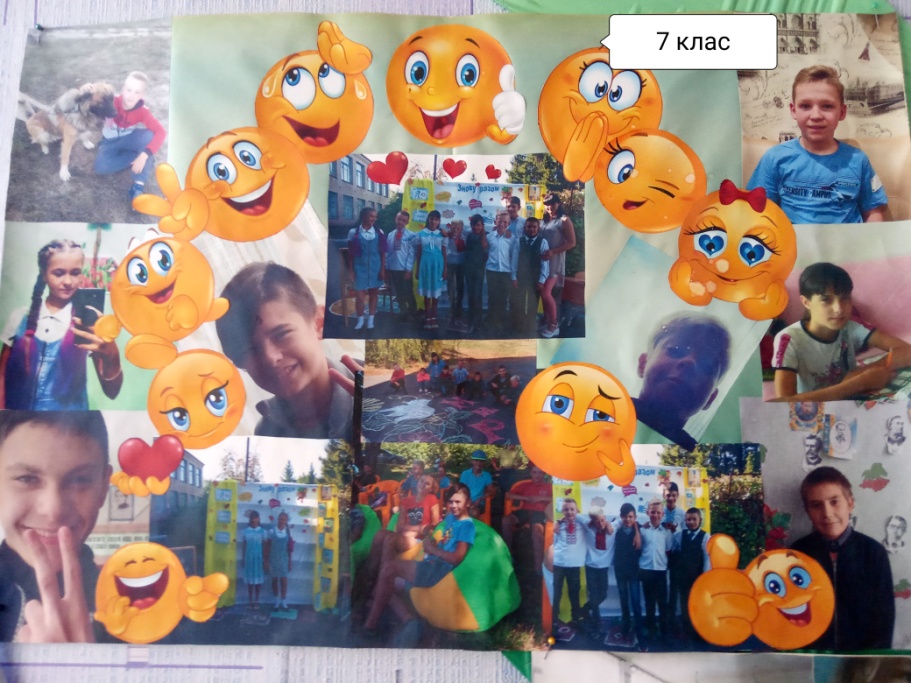 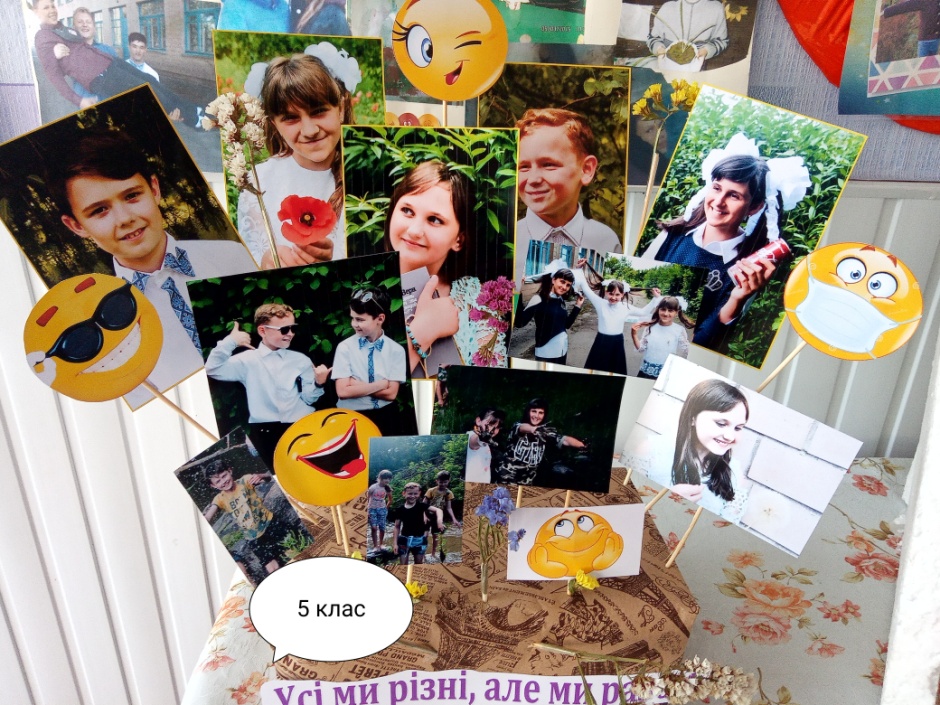 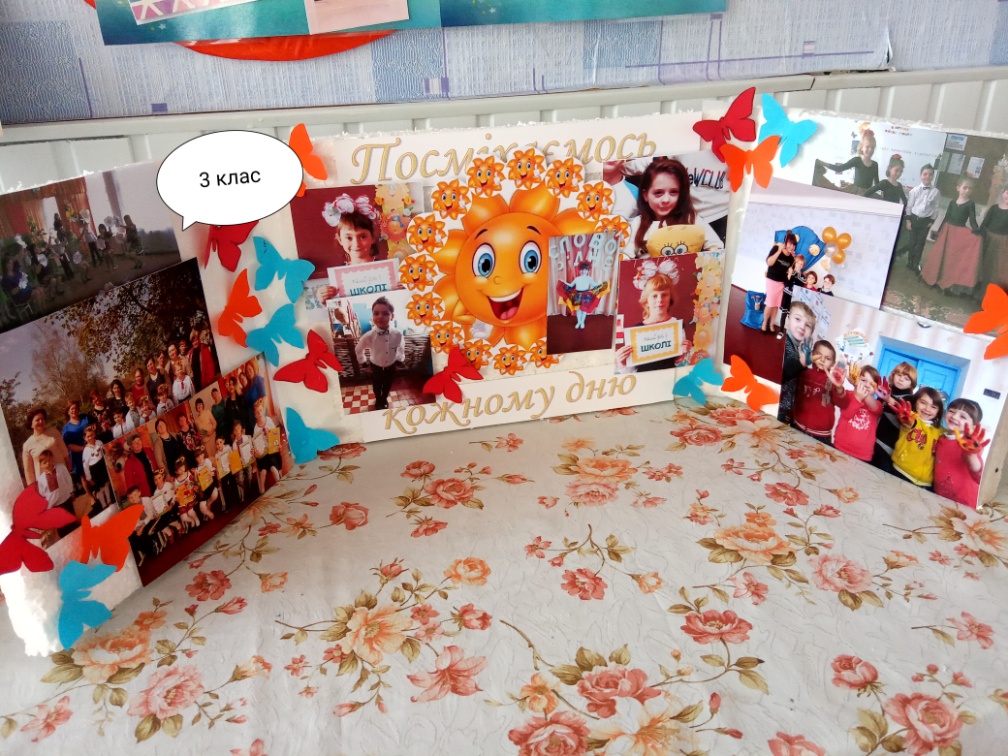 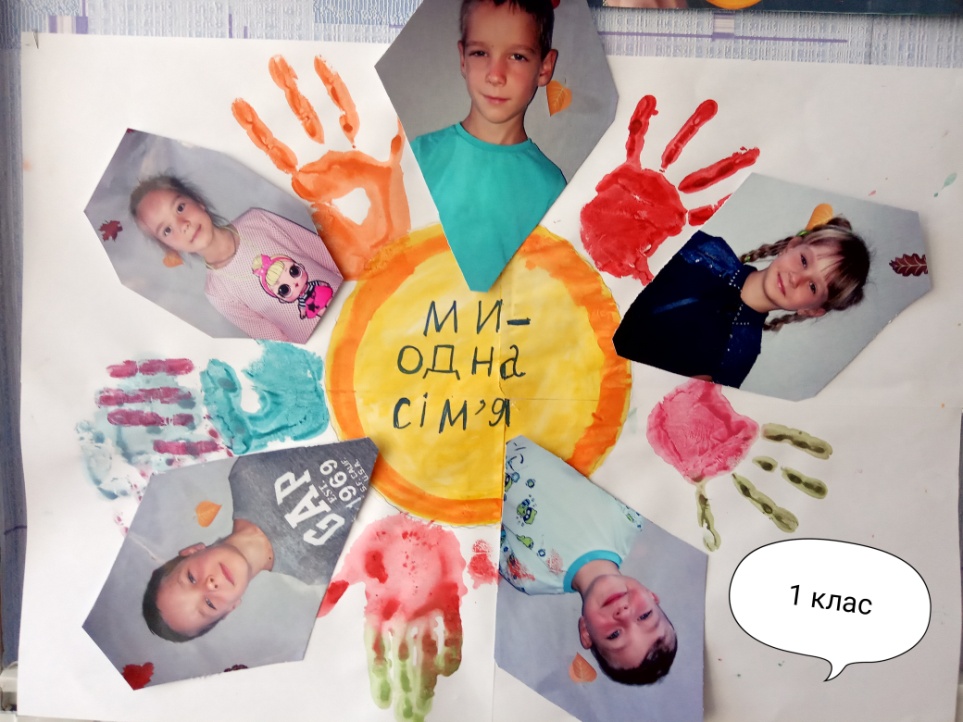 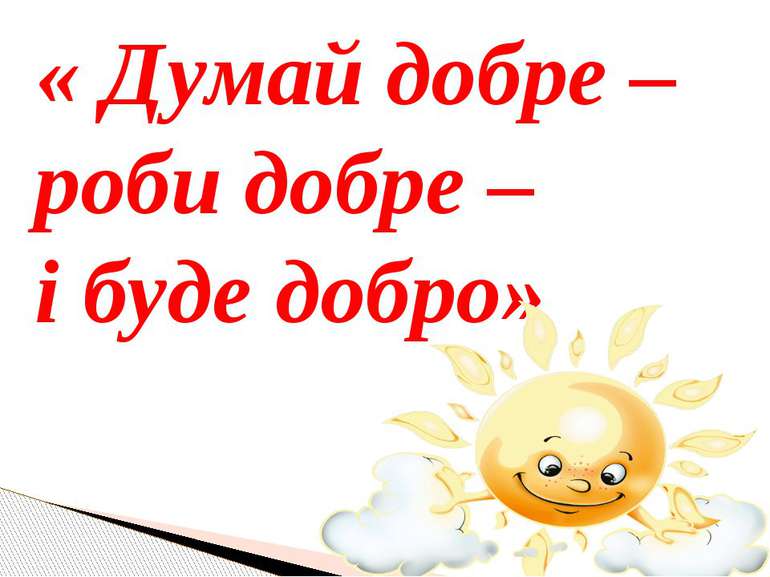 Дякуємо за увагу!
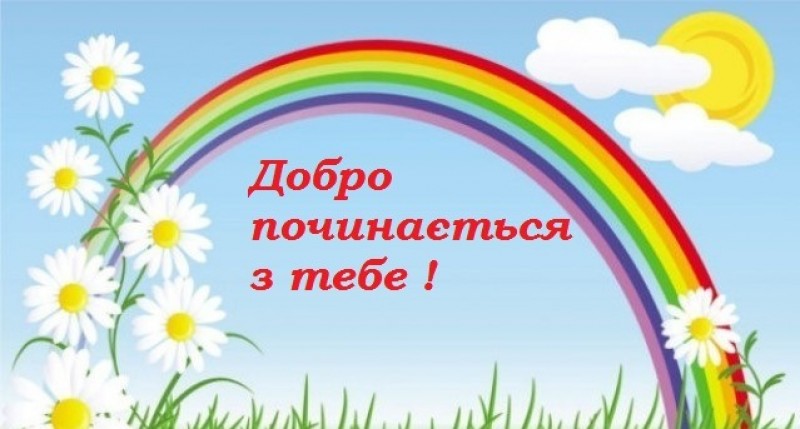